Figure 4. Parameter values for the reconstruction of the response pattern to the whole face as a linear combination of ...
Cereb Cortex, Volume 26, Issue 5, May 2016, Pages 1900–1909, https://doi.org/10.1093/cercor/bhu337
The content of this slide may be subject to copyright: please see the slide notes for details.
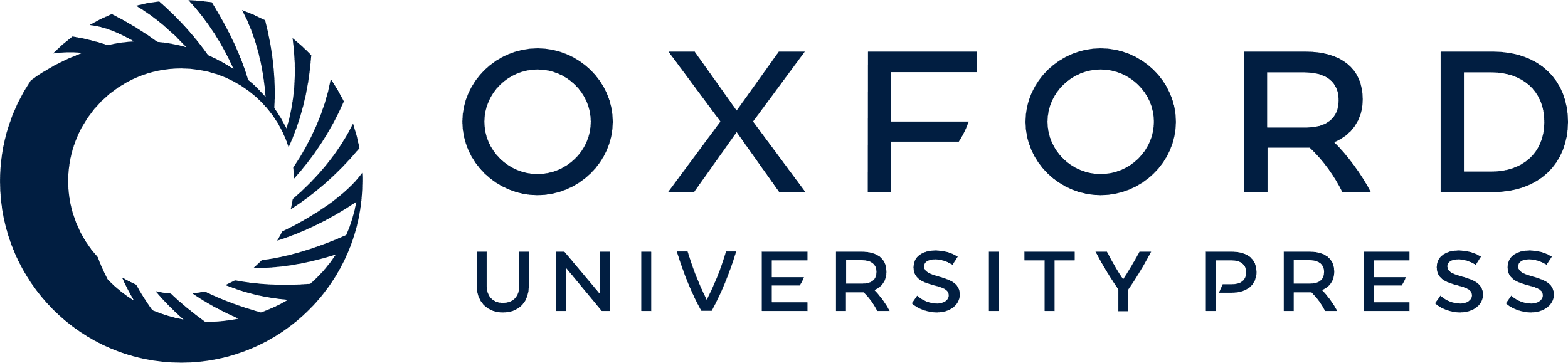 [Speaker Notes: Figure 4. Parameter values for the reconstruction of the response pattern to the whole face as a linear combination of the response patterns to the top and bottom face halves. The parameter for the top face is shown in dark gray, the parameter for the bottom face in light gray. A significantly greater contribution of the response pattern to the top half was found in the right posterior temporal lobe (t(12) = 2.41, P < 0.05).


Unless provided in the caption above, the following copyright applies to the content of this slide: © The Author 2015. Published by Oxford University Press. All rights reserved. For Permissions, please e-mail: journals.permissions@oup.com]